2018 NCDOT Asphalt Summits


Ellis Powell
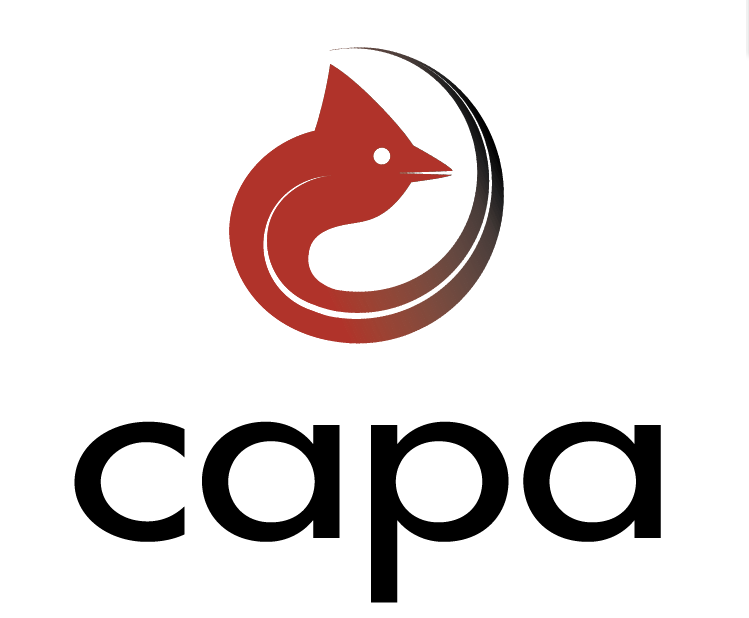 Upcoming Work Completing on Time
Upcoming work – resurfacing, TIP, preservation – and proposed ad and let dates
Resurfacing and Preservation Let lists – keep up to date
Resurfacing Project Completion data and ideas to improve
Pavement Marking – LD’s, capacity, paint on most NC and SR roads for resurfacing projects, long life marking by other contracts
Completing on Time
Problem resolution 
early and often communication 
escalation process with timeframes
Importance of good and timely decisions
Completion record – we all share this record
Future funding
Impact on other projects
Working Together
Levels of Experience 
Teamwork 
Learning from each other 
If you don’t know find out – don’t just say no
Use of CEI 
Increasing – not going away 
Number of CEI inspectors on projects 
Keeping up with the cost 
Previous NCDOT Experience?
Intent and Flexibility
Holiday Time Restrictions
intent 
all holidays the same? 
all routes the same?
Lane Closure Time Restrictions 
staging vs lane closure 
if traffic allows get to work 
Working During Seasonal Limitations  
Contractors - communicate the desire early  
NCDOT - allow if weather permits
General Summit Topics
Patching cost greater than or equal to 10% of estimate – major item – therefore subject to overrun/underrun
Mill & Fill vs Patching and Overlay and Shoulder Work
OGFC Tie-in at Bridges 
One mix type going forward – FC-1 Modified
Taper 50’ from the bridge - no milled butt joint
Utility adjustments and rings 
Small Quantity Density Acceptance – testing turnaround time
Timely Payment of Monthly Estimate
How to investigate pavement concerns/issues    
       -    Don’t core first, you are making weak spot/pothole – observe, discuss
         -     Get expert feedback – SPCE, ACE and Pavement Specialists
General Summit Topics
Combining B&C mixes
Decreased rut criteria, increased ESALS 
New “B” on more routes
Eliminated 70-22 liquid
One base and one intermediate
Converting mixes - no new control strip
Emulsion Review
What is an              	    Asphalt Emulsion?
An  asphalt emulsion is performance grade asphalt suspended in water using acid and surfactant.
Emulsion is made from varying types of  performance grade asphalts.
Emulsion is used in many highway maintenance applications.
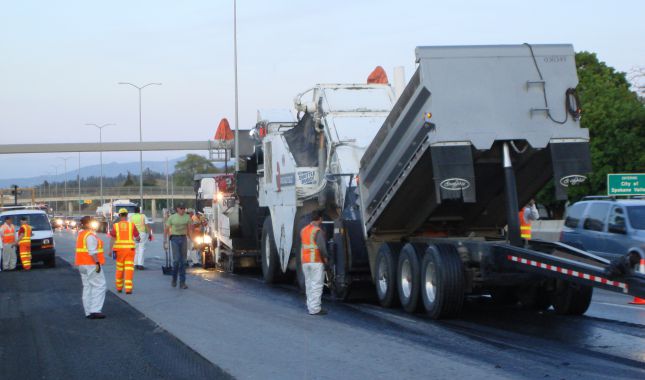 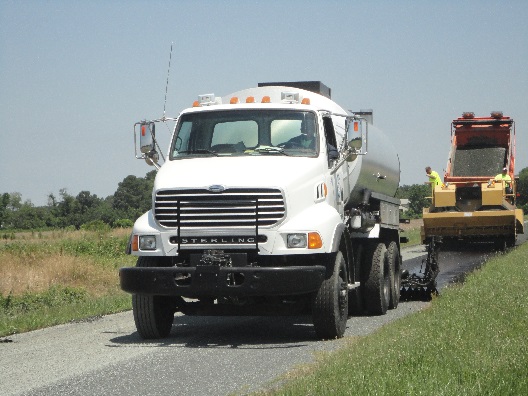 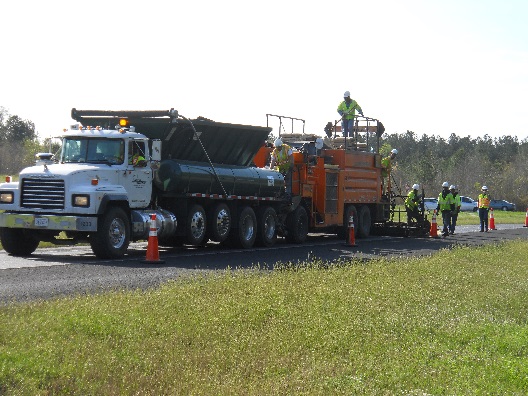 [Speaker Notes: Surfactant is just a fancy word for soap. Oil and water will not mix without added chemistry and the little bit of acid that is used is to attain the proper ph. 

58-28 for CRS-1, 2 and 2L, 64-22 for CQS-1h, 70-22 for non-tracking materials. 

Different emulsions are used for tack coats in paving, membranes for chip seals and mixed with screenings  for slurry seals and microsurfacing.]
How Is An Emulsion Made?
Asphalt, water, acid and a surfactant are combined using a colloid mill.
All of these ingredients are combined into micron sized particles and the finished product, asphalt emulsion, is then pumped out to storage tanks.
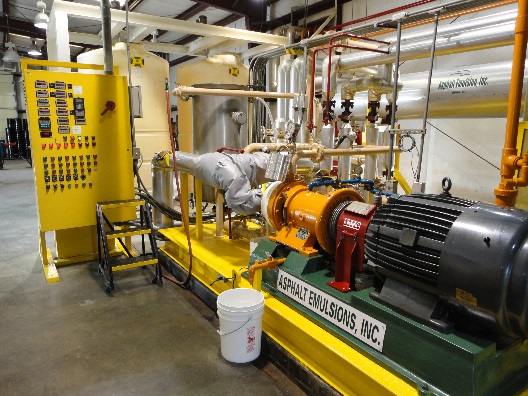 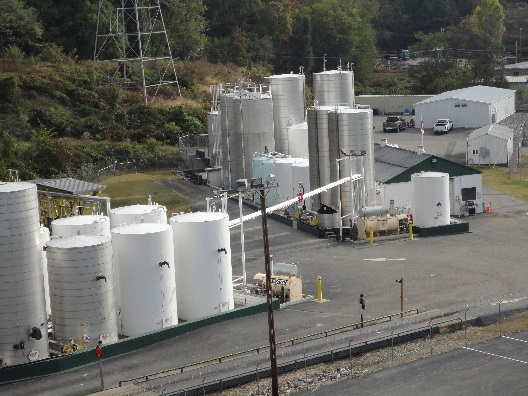 [Speaker Notes: So basically what you are doing is suspending the asphalt in water. You do this so you can apply it at lower temperatures. 150f to 180f, depending on the product compared to 320f or higher for PG materials. Safer for people around the operation. Easier to handle than PG materials.]
Types of Emulsion
Type				Use

CRS-1			         Tack Coat
CRS-1H			         Tack Coat 
CRS-2L		                   Chip Seals
HFMS-1             	         Tack Coat
[Speaker Notes: Most emulsions can be used as a tack coat.]
Asphalt Emulsion Storage
How Do You Store Your Emulsion?
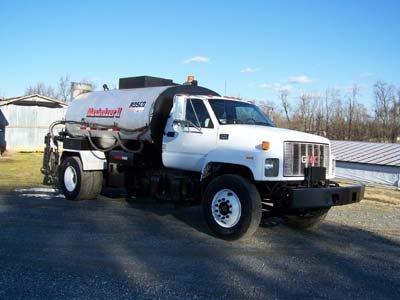 [Speaker Notes: This is one way to store emulsion. Some folks fill up their 1900 gallon distributor, use 200 or 300 gallons per day, all the while heating and cooling and over pumping the emulsion and at the end of 6,7 or 8 days go back and reload. Also cleaning out with diesel fuel every day which can change the characteristics of the emulsion.]
Asphalt Emulsion Storage
How Do You Store Your Emulsion?
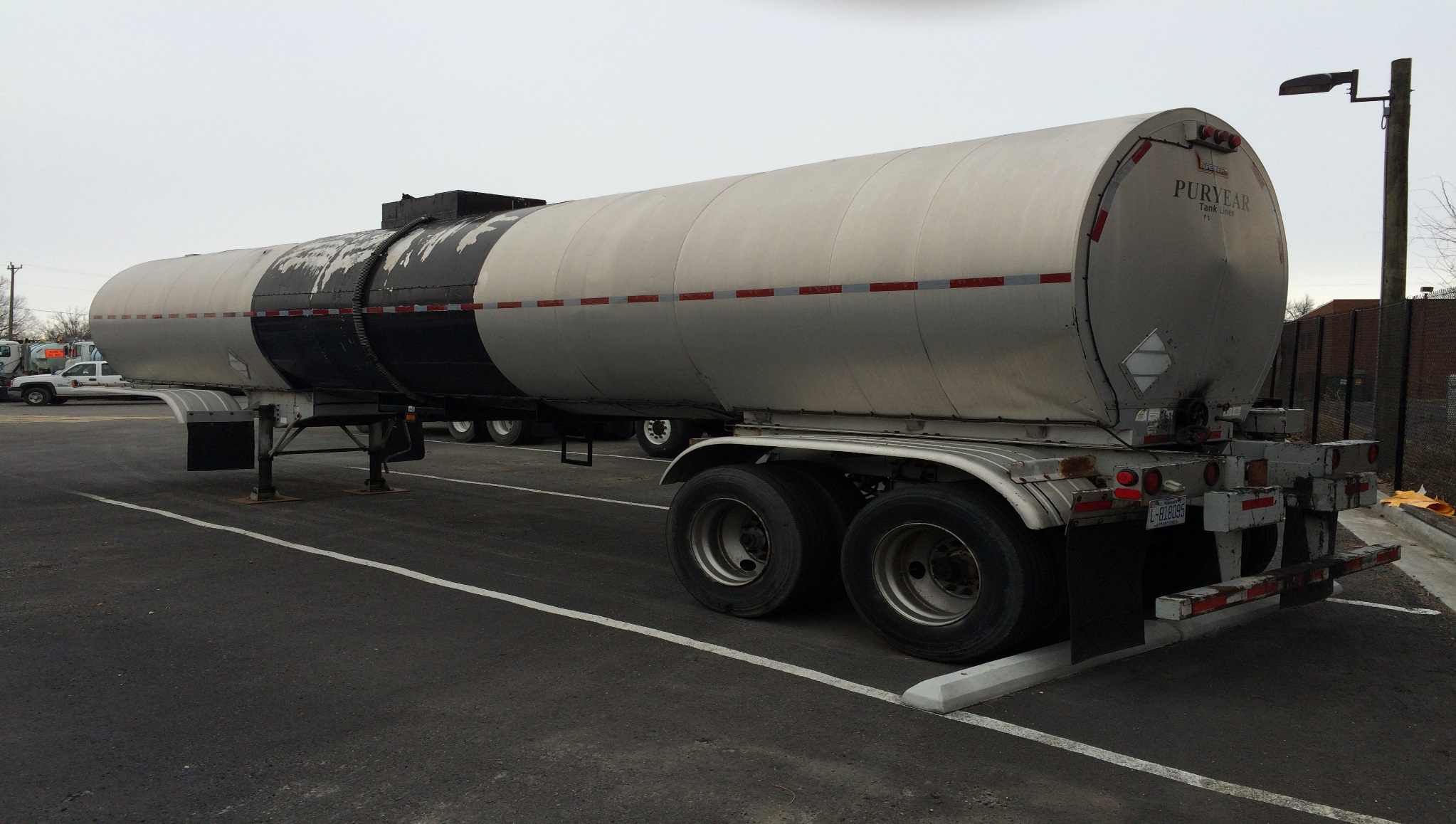 [Speaker Notes: This is another way some people store their emulsion for tack coat. 5,500 gallon tanker while insulated, is not heated or keeping the product at a constant temperature. This can cause “settling” of the material. By settling I mean the asphalt will fall out of suspension causing clogged nozzles and improper application. This is only good for extremely short periods of time, especially for CRS-1 or CRS-2. Probably not longer than 5 days or so. Some emulsions, for example a CSS-1h or CQS-1h, would last longer than a CRS-1 or 2 stored this way since they are stored at lower temperatures and have more chemistry in them. Still they should only be stored like this in the summer months and again, no longer than 5 days or so.]
Asphalt Emulsion Storage
How Do You Store Your Emulsion?
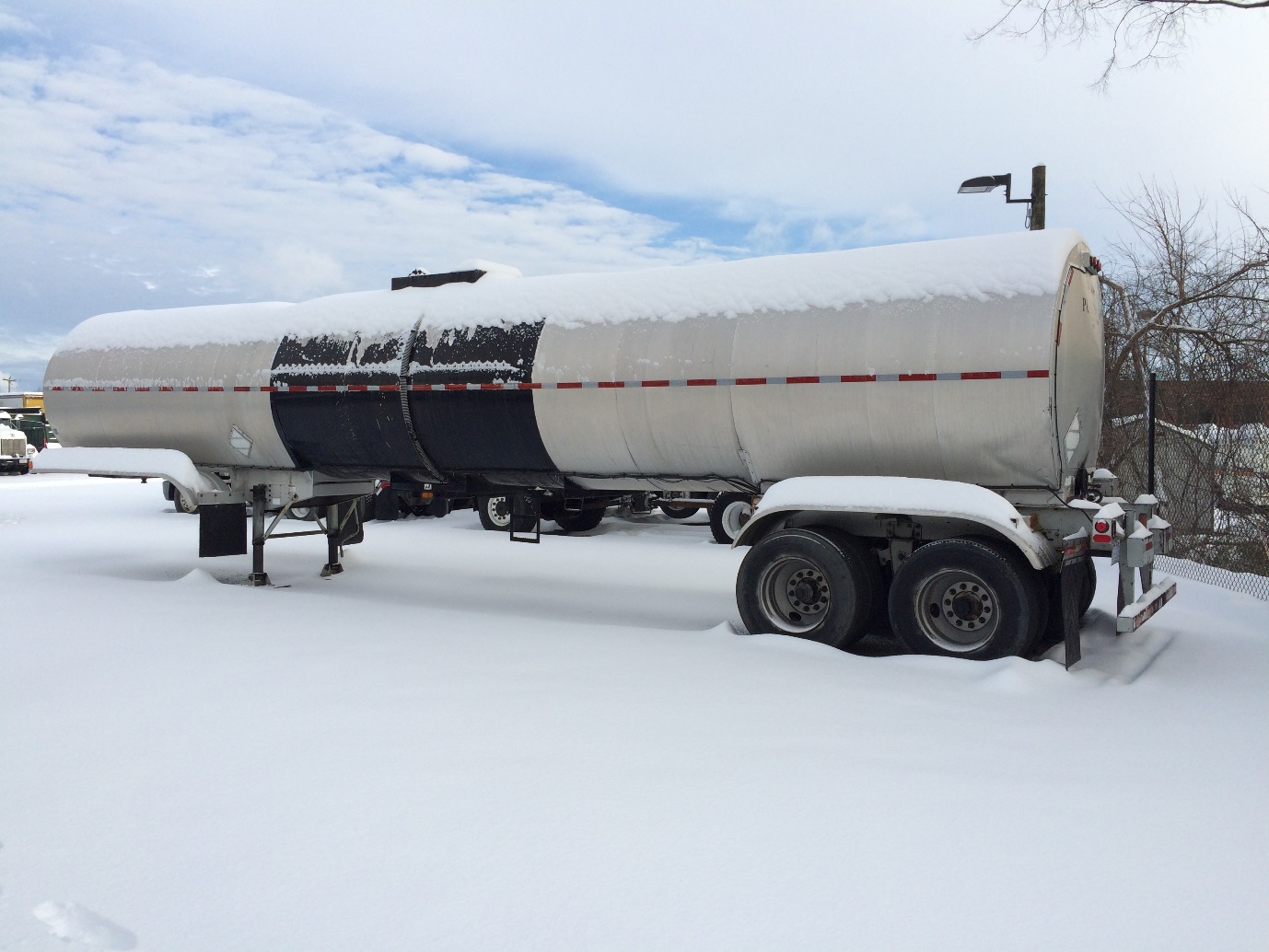 [Speaker Notes: In cold weather this is definitely NOT the way to do it.]
Asphalt Emulsion Storage
How Do You Store Your Emulsion?
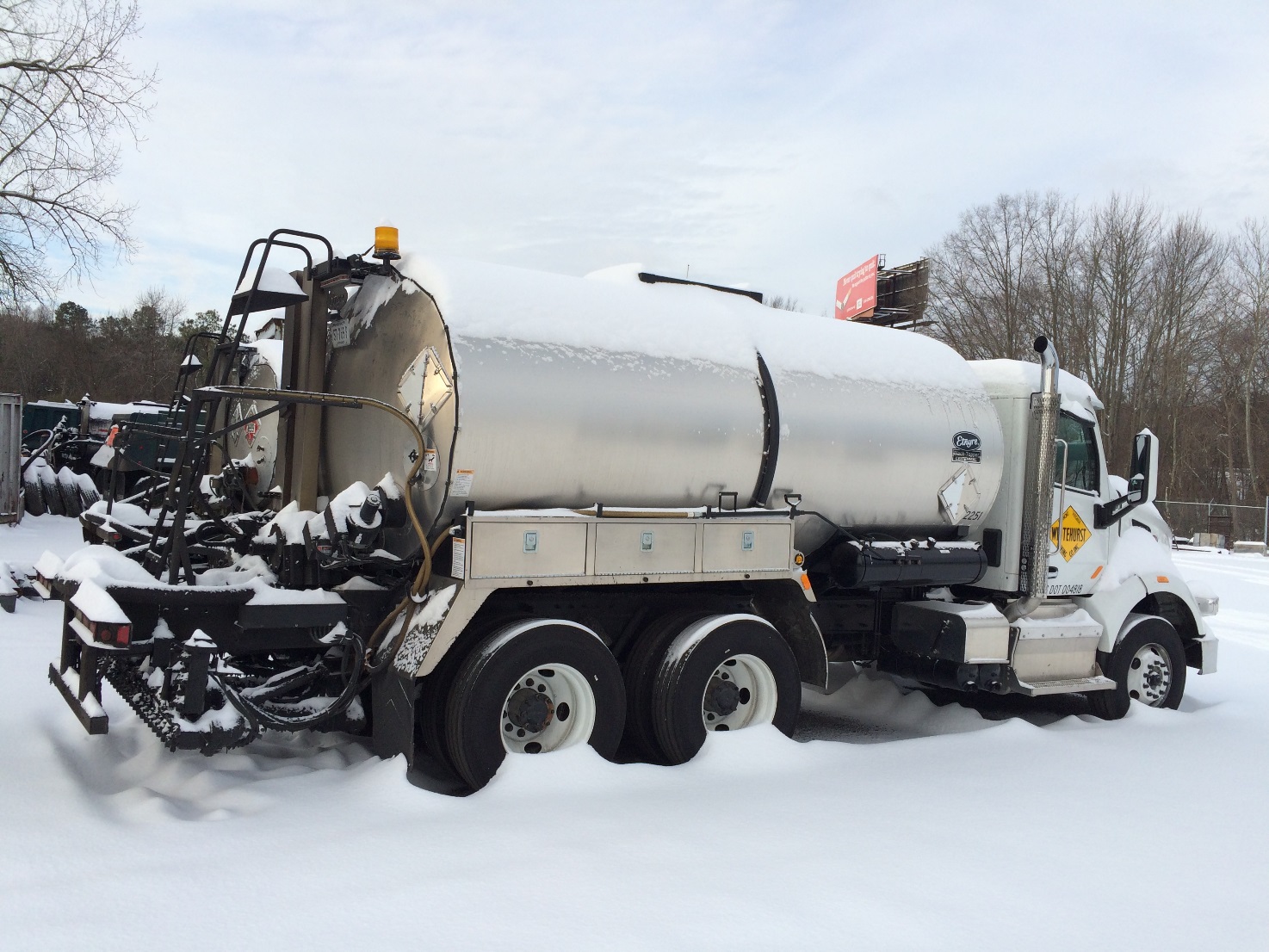 [Speaker Notes: This isn’t a good way either. Even though they can be heated it will not be the constant heat that is needed.]
Asphalt Emulsion Storage
How Do You Store Your Emulsion?
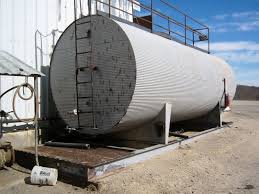 [Speaker Notes: While better than a tanker or distributor if it is heated, this horizontal tank is not the best of options for long term storage. By long term I mean 3 weeks or more. More of the surface area of the product is exposed to the air and if the tank is heated it will allow for more evaporation of water from the product than a vertical tank. The more surface that is exposed to air also allows for the emulsion to start breaking and creating shot.]
Asphalt Emulsion Storage
How Do You Store Your Emulsion?
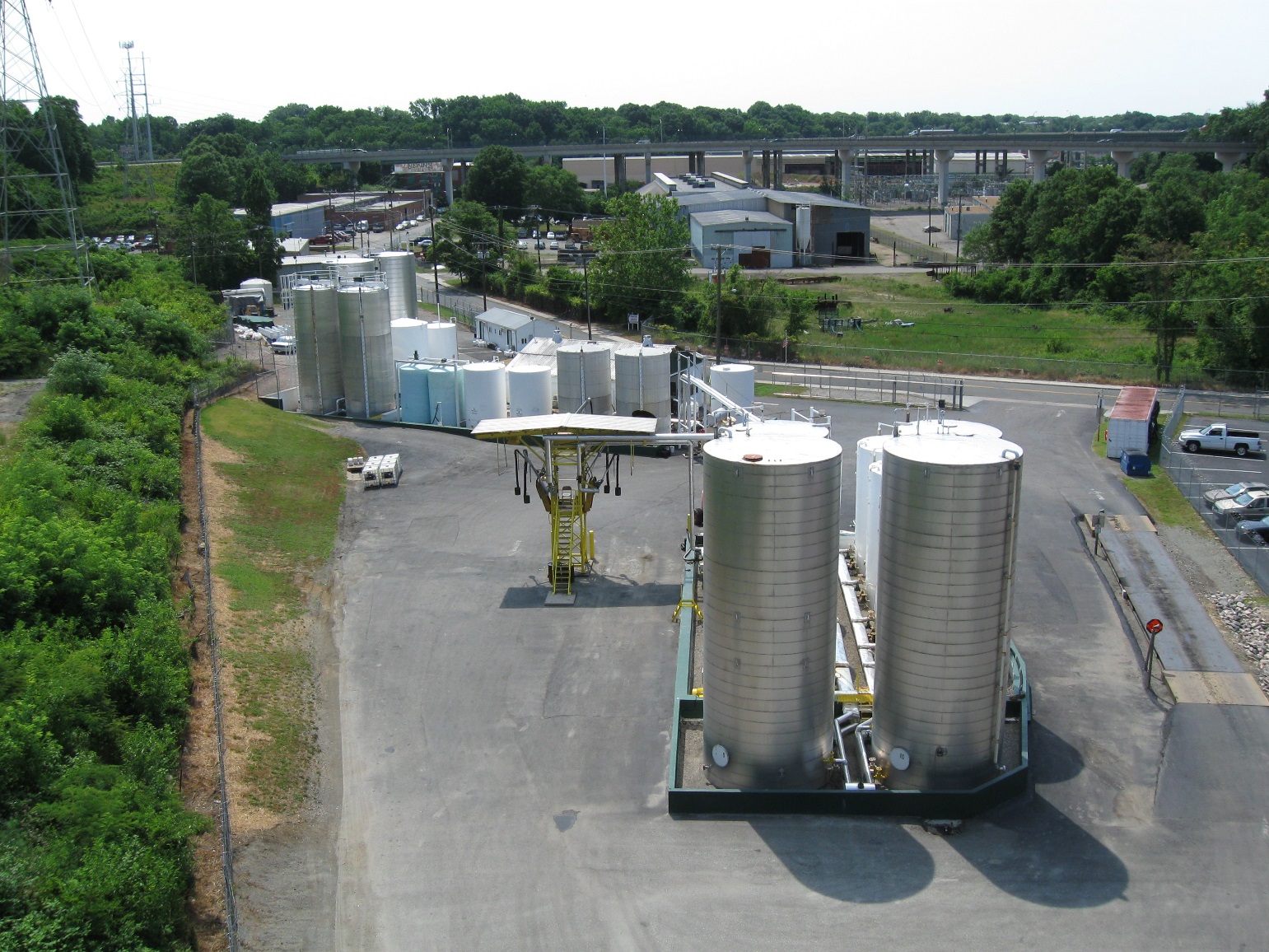 [Speaker Notes: This is the preferred way to store emulsion long term. Insulated and heated vertical tanks kept a constant temperature.]
Handling Emulsion
Do Not Heat And Cool Repeatedly.
Repeated heating and cooling can cause the material to fall out of suspension making the tack useless.
If you need 500 gallons to cover the flue for heating then only load 500 gallons.
Load the distributor with the day’s production in mind and reduce pumping left over material back into the holding tank.

Do Not Constantly Pump.
Repeated pumping will cause the emulsion to shear which creates small particles that will clog the nozzles.
[Speaker Notes: Okay, we’ve talked about storing emulsions so let’s move on to handling them.]
Handling Emulsion
Do Not Allow Emulsion to Freeze In The Tank
When an emulsion freezes the asphalt and water separate causing the material to break in the tank.

Use Diesel Fuel Properly For Pump Cleanout
Be sure to use the Reclaimation Tank on the Distributor and remove all fuel prior to pumping into distributor
Diesel fuel introduced into the distributor will change the characteristics of the emulsion.
Handling Emulsion
Do Not Add Water
Unless you are using an emulsion for  prime on an aggregate base, applying a cure seal to CTA or fogsealing a shoulder or rumble strip you should never add water to an emulsion..
By adding water to an emulsion that is used for tack you lower your residual asphalt content which can lead to bonding issues.
Contamination and Sampling
Emulsions are chemical systems, they should never be mixed with other types of emulsions, they should never be mixed with other chemicals. Never mix emulsions from different producers. 

For emulsions cleanliness is very important. A sloppy operation will produce problems. When an emulsion comes in contact with air it can begin to break. 

Distributors and tankers should be clean and flushed between loads. New material should not be pumped in on top of old material, especially different grades. Diesel fuel is a common contaminant that is known to destabilize an emulsion. 
Emulsion Sampling – Follow AASHTO R66, Before sampling contact M&T to be sure proper protocol is followed. Results indicating a failing sample may be false if protocol not followed; needlessly causing frustration, confusion and wasted time.
Pave After Emulsion Breaks
Allow Time For  Emulsion To Break Prior To Paving
The length of time depends upon environmental factors and application rate
When it is hot outside emulsion breaks quicker (few minutes)
When it is windy emulsion breaks quicker (few minutes)
When it’s cold outside emulsion breaks slower (several minutes)
When there is  more moisture in the air emulsion breaks slower (several minutes)
Higher application rate- emulsion takes longer to break
When emulsion breaks it changes color from brown to black (as the water evaporates)
Paving before emulsion breaks can lead to bonding issues
Questions and Comments?